ANTIARRÍTMICOS
Carlos A. Rodríguez J. MD, MSc, PhD
Actividad eléctrica cardíaca normal
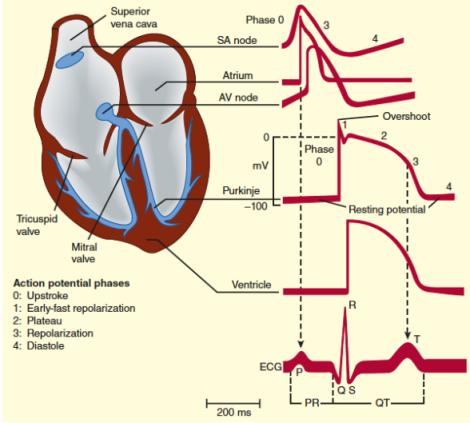 Katzung. Basic and Clinical Pharmacology. 2020
El potencial de acción cardíaco
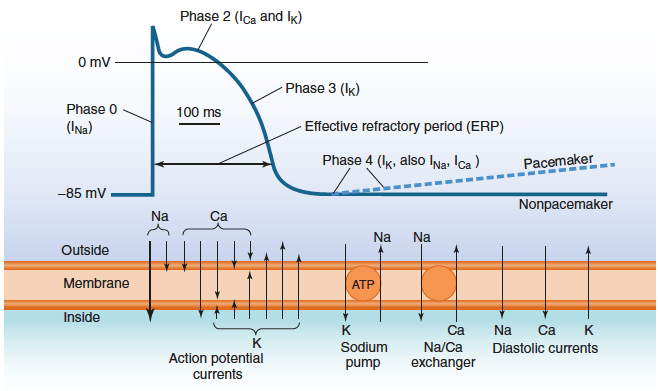 Katzung. Basic and Clinical Pharmacology. 2020
Canales iónicos en el potencial de acción
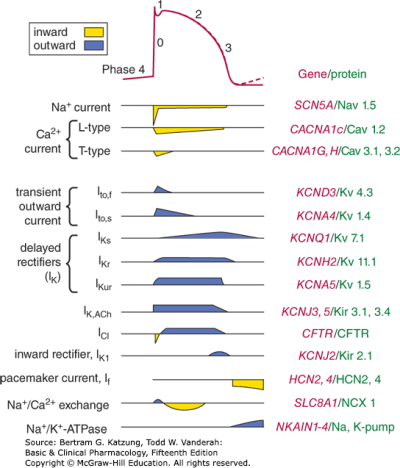 Clasificación de Singh-Vaughan Williams
Clase 1: bloqueadores de canales de sodio.
Clase 2: antagonistas -adrenérgicos.
Clase 3: bloqueadores de canales de potasio.
Clase 4: bloqueadores de canales de calcio.
Otros.
Clase 1: bloqueadores de sodio
Bloquean el canal SCN5A.

Tienen acción anestésica local.

Retrasan la fase 0, y prolongan el QRS.

Tienen más efecto sobre el tejido isquémico deprimido que sobre el tejido normal.
Clase 1: bloqueadores de sodio
Según el efecto sobre el potencial de acción se dividen en:

1A: prolongan el potencial de acción.

1B: acortan el potencial de acción en algunos tejidos.

1C: no afectan el potencial de acción.
Clase  1A: procainamida, quinidina
Bloquean la corriente de sodio en aurículas, fibras de Purkinje y ventrículos.
Bloquean también corrientes de potasio, y prolongan el potencial de acción.
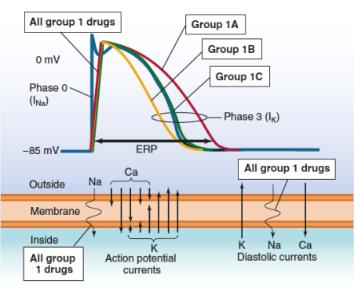 Procainamida
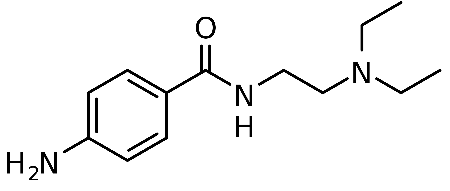 Bloquea directamente nodo sinusal y AV.

Tiene efecto bloqueador ganglionar, reduce la resistencia periférica, y puede causar hipotensión.

Prolonga el QT, y puede desencadenar torsades de pointes.
Torsades de pointes
Procainamida
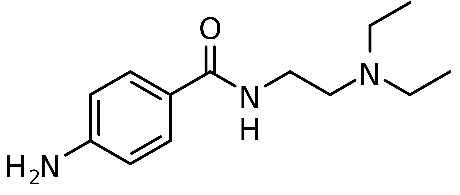 El uso prolongado puede causar un síndrome tipo lupus reversible al suspender el fármaco.
Uso oral e intravenoso.
Vida media corta.
Empleada en arritmias ventriculares post-IAM.
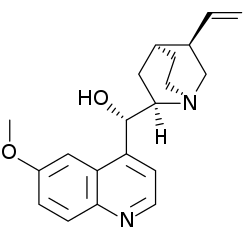 Quinidina
Estereoisómero de la quinina.

Efectos cardíacos similares a procainamida.

También tiene acción antimalárica.
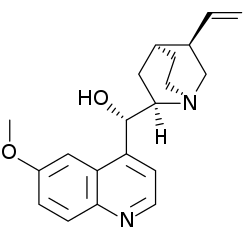 Quinidina
RAM frecuentes: náuseas, vómito, diarrea.

Puede causar cinconismo: cefalea, mareo, tinnitus.

Disponible para uso oral e intravenoso.
Clase  1B: lidocaína y mexiletina
Afectan selectivamente fibras de Purkinje y ventrículo isquémicos o despolarizados, sin efecto sobre las aurículas.
Tienen mínimos efectos sobre el ECG.
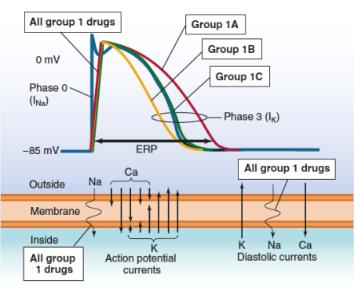 Lidocaína
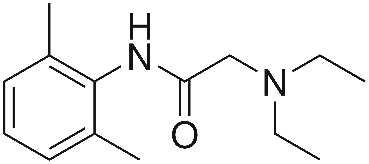 Bloquea canales de sodio activos e inactivados con una cinética de disociación rápida.

Es el bloqueador de sodio menos cardiotóxico.

RAM más frecuentes neurológicas: parestesias, temblor, convulsiones.
Lidocaína
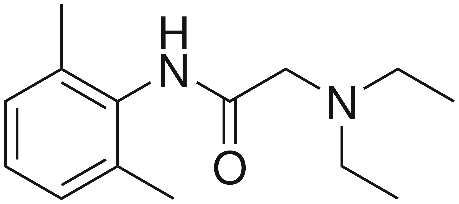 Vida media corta.

Sólo por vía intravenosa debido al alto metabolismo de primer paso.

Antiarrítmico de elección en isquemia aguda.
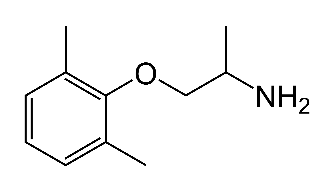 Mexiletina
Efectos cardíacos similares a lidocaína.

Efectiva por vía oral.

Vida media más larga.

RAM principalmente neurológicas.

Indicada en arritmias ventriculares.
Clase 1C: flecaínida, propafenona
No tienen efecto sobre el potencial de acción ni el intervalo QT.
Reducen la velocidad de conducción auricular y ventricular, y prolongan el QRS.
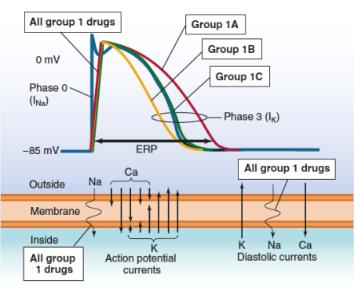 Flecainida
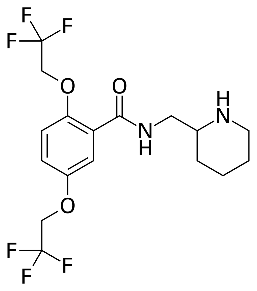 No prolonga el QT.

Indicado en arritmias supraventriculares refractarias en pacientes sin lesión estructural.

Administración oral.
Flecainida
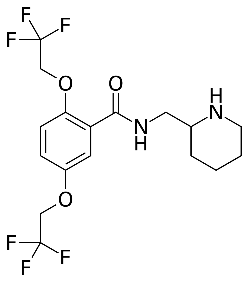 Aumenta la mortalidad en pacientes con taquiarritmias ventriculares preexistentes o con historia de infarto de miocardio con ectopias ventriculares (estudio CAST: cardiac arrhythmia supression trial).
Propafenona
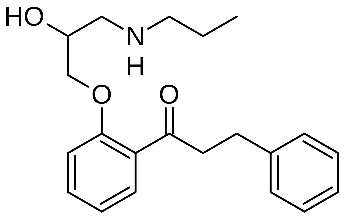 Efectos cardíacos similares a flecainida.
No prolonga el QT.
Indicada en fibrilación auricular, previene recurrencias de la FA paroxística en pacientes sin lesión estructural.
RAM: sabor metálico y constipación.
Administración oral.
Clase 2: -bloqueadores
No selectivos: propranolol, nadolol.
Selectivos: metoprolol, bisoprolol, esmolol.
Disminuyen la incidencia de arritmias y muerte súbita en pacientes con enfermedad coronaria y falla cardíaca con fracción de eyección reducida.
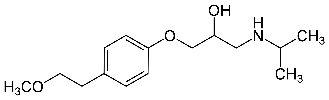 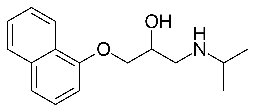 Propranolol			Metoprolol
Grupo 3: amiodarona, dronedarona
Bloquean canales de potasio, y prolongan el potencial de acción.
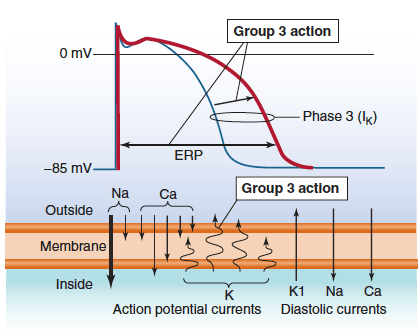 Amiodarona
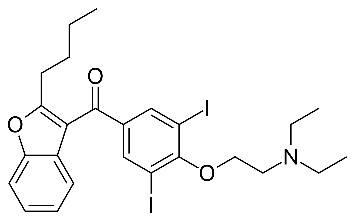 También bloquea canales de sodio y calcio, y tiene acción antiadrenérgica modesta.

Alta eficacia en arritmias ventriculares y supraventriculares. 

Prolonga el QT pero torsades de pointes es infrecuente.
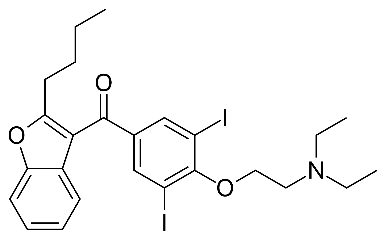 Amiodarona
Se acumula en tejidos (corazón, pulmón, hígado, córnea, piel), y su efecto dura 1-3 meses.

Tiene metabolismo hepático, e inhibe el citocromo P450.

Disponible por vía oral e intravenosa.
Amiodarona: toxicidad pulmonar
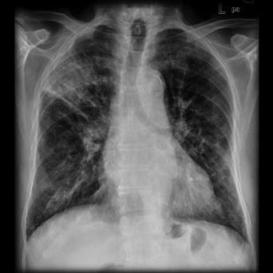 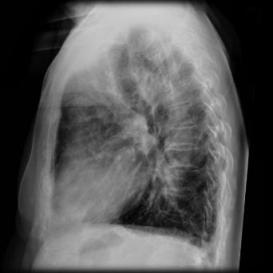 https://radiopaedia.org/articles/amiodarone-lung-1?lang=us
Amiodarona: RAM cutáneas
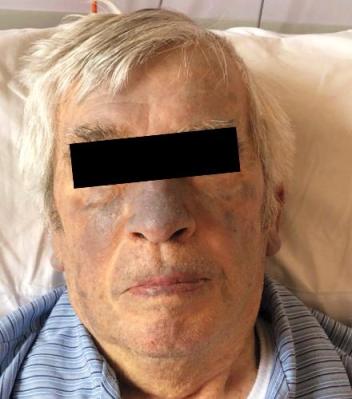 https://www.nejm.org/doi/full/10.1056/NEJMicm1906774
Amiodarona: RAM oculares
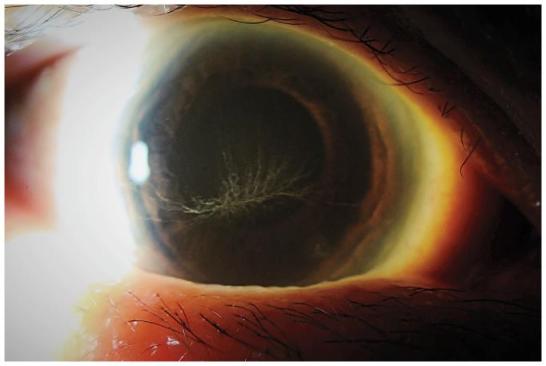 https://www.nejm.org/doi/full/10.1056/NEJMicm1406501
Amiodarona: otras RAM
Hepatotoxicidad (vigilar transaminasas periódicamente).

Aporta una gran cantidad de yodo; puede ser tóxica para la tiroides e inhibe la conversión de T4 en T3. Puede llevar a hipo o hipertiroidismo.
Amiodarona
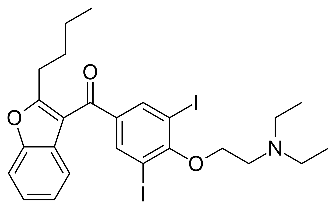 Eficaz para mantener el ritmo sinusal en pacientes con FA.

Previene la taquicardia ventricular recurrente, y reduce el número de descargas de los desfibriladores implantados.

No aumenta la mortalidad en pacientes con enfermedad coronaria o falla cardíaca.
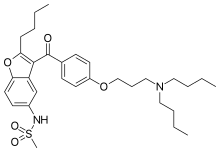 Dronedarona
Análogo de la amiodarona sin yodo.
No afecta el metabolismo de las hormonas tiroideas, y su vida media es más corta.
Menos toxicidad pulmonar.
Sustrato e inhibidor del citocromo P450 3A4.
Menos efectiva que amiodarona.
Contraindicada en pacientes con falla cardíaca avanzada o descompensada.
Grupo 4: verapamilo y diltiazem
Bloquean canales de calcio tipo L.
Su efecto es más marcado sobre tejidos que se despolarizan con frecuencia y que dependen de la corriente de calcio (nodos sinusal y AV).
Tienen efecto vasodilatador.
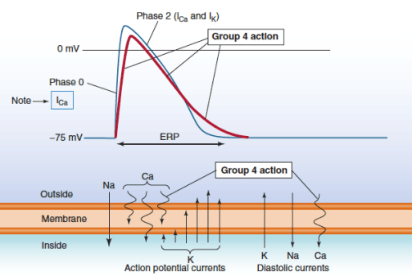 Verapamilo
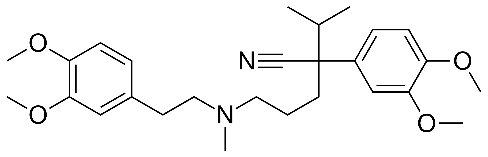 Bloqueador de calcio no dihidropiridínico.

Indicado en taquicardias supraventriculares.

Vida media corta.

Disponible por vía oral (formas de liberación inmediata y prolongada) e intravenosa.
Verapamilo
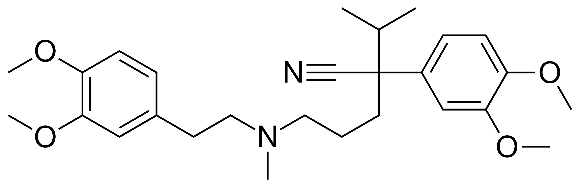 Inhibe el citocromo P450 y la glicoproteína P.

RAM: bloqueo AV, constipación, edema periférico.

No debe emplearse en taquicardias ventriculares (puede causar hipotensión y fibrilación ventricular).
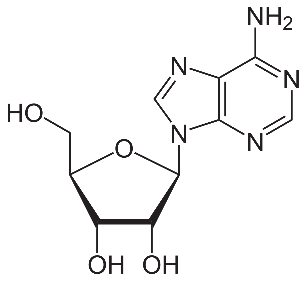 Otros: adenosina
Nucleósido natural.

Vida media sérica menor de 10 segundos.

Activa receptores de adenosina.

Causa activación de canales de potasio e inhibición de corrientes de calcio.
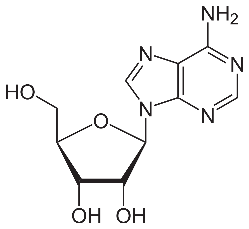 Otros: adenosina
En bolo intravenoso, inhibe la conducción AV e incrementa el período refractario.

Altamente efectiva para convertir la taquicardia supraventricular paroxística (incluyendo el síndrome de Wolff-Parkinson-White) a ritmo sinusal.

RAM: flushing, disnea.
Otros: ivabradina
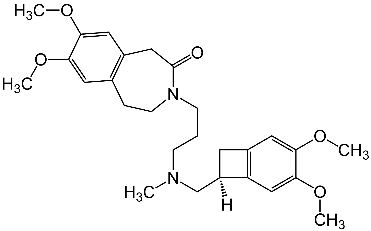 Bloquea la corriente If (funny), responsable de la despolarización del nodo sinusal durante la diástole (marcapaso sinusal).

Disminuye la frecuencia cardíaca sin afectar la contractilidad miocárdica.
Otros: ivabradina
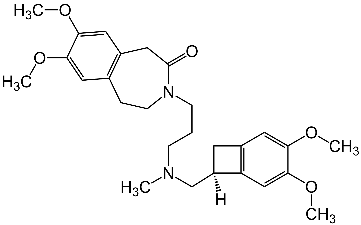 Uso únicamente oral.

Reduce hospitalizaciones en pacientes con falla cardíaca, con fracción de eyección reducida en ritmo sinusal, con frecuencia cardíaca >70 lpm, que no toleran o tienen contraindicados los beta-bloqueadores.
Bibliografía recomendada
Katzung. Basic and Clinical Pharmacology. 2020.

Goodman and Gilman. The Pharmacological Basis of Therapeutics. 2017.